Hello Class
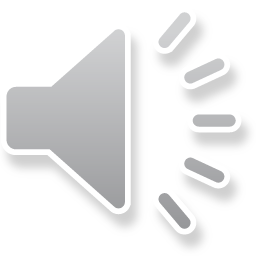 How are you?
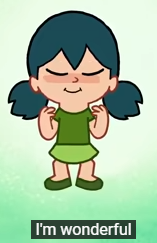 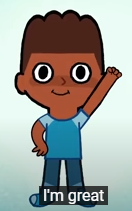 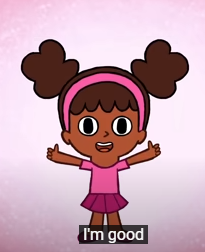 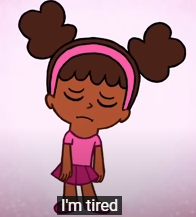 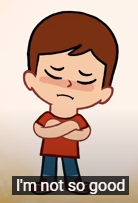 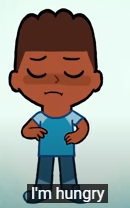 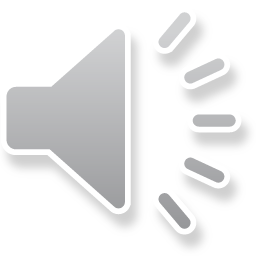 What’s the weather like today?
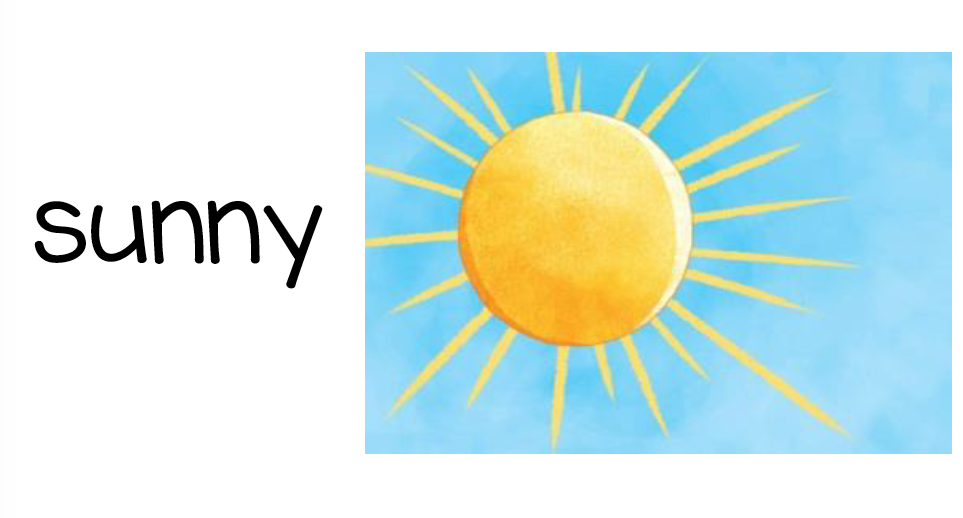 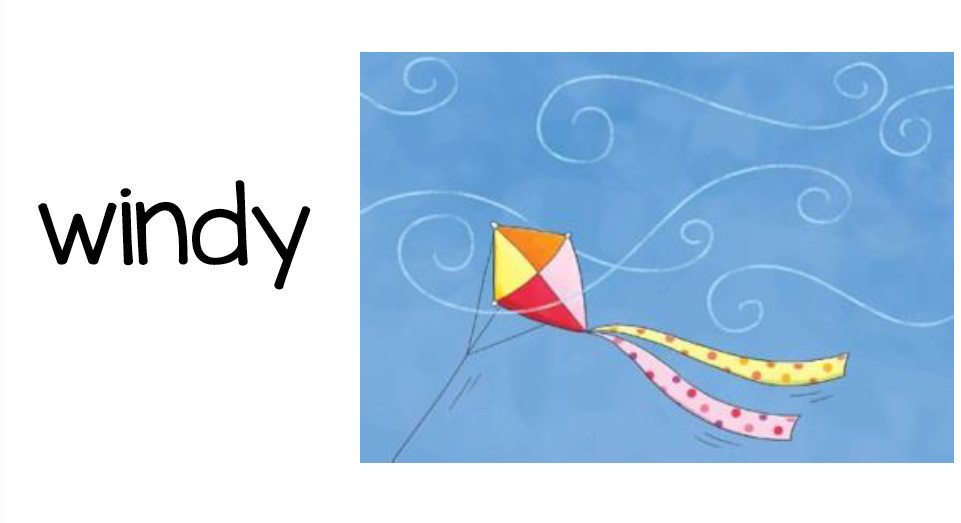 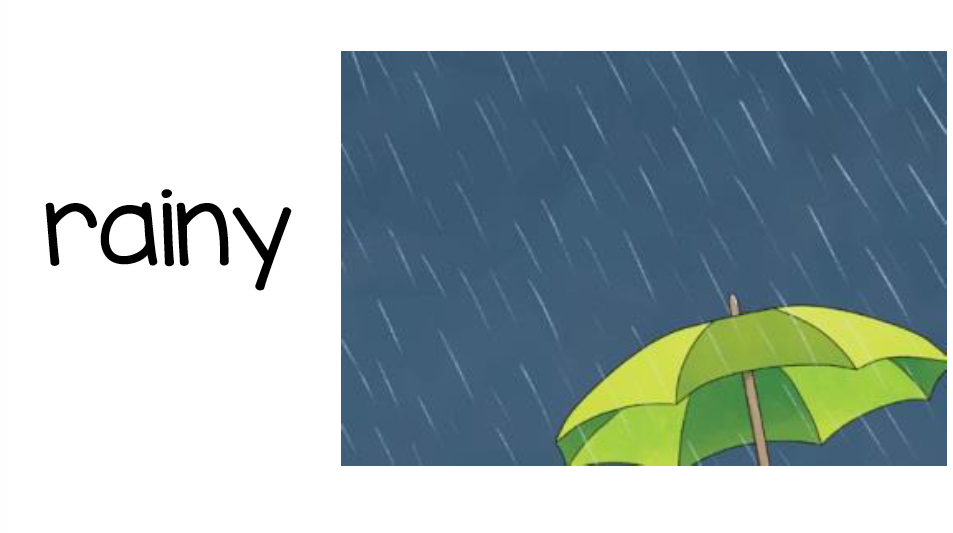 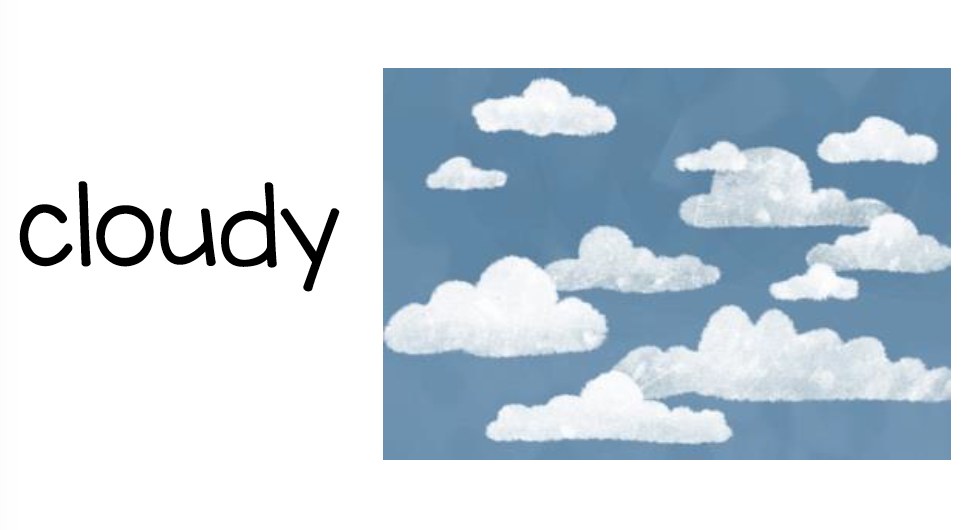 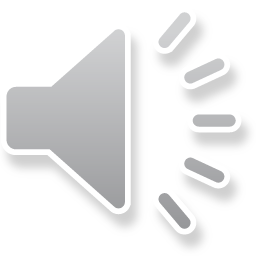 Let’s talk about football
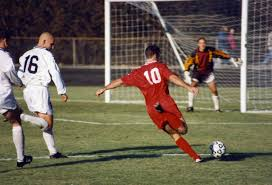 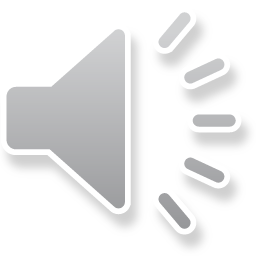 Listen to and watch the video of this song
https://learnenglishkids.britishcouncil.org/songs/were-going-win
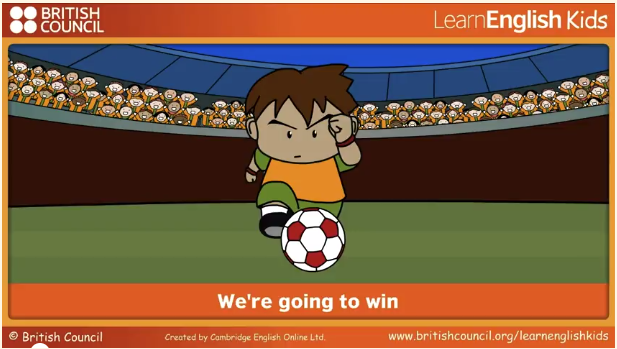 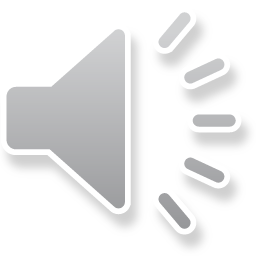 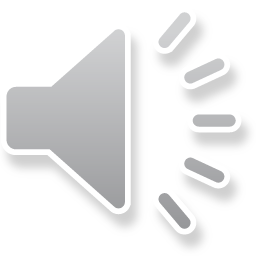 Football match
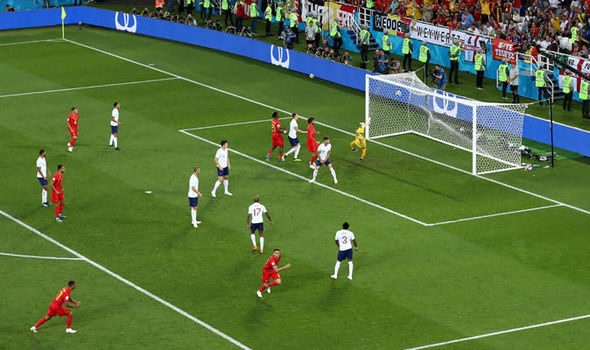 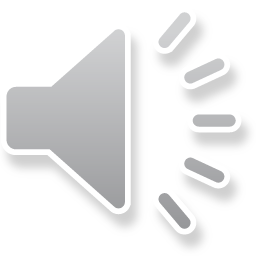 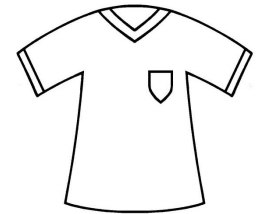 SHIRT
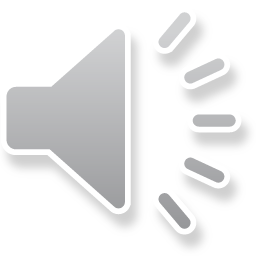 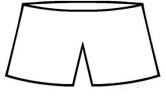 SHORT
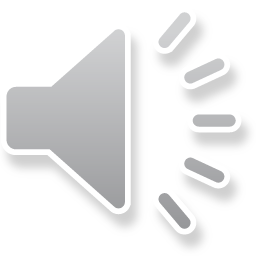 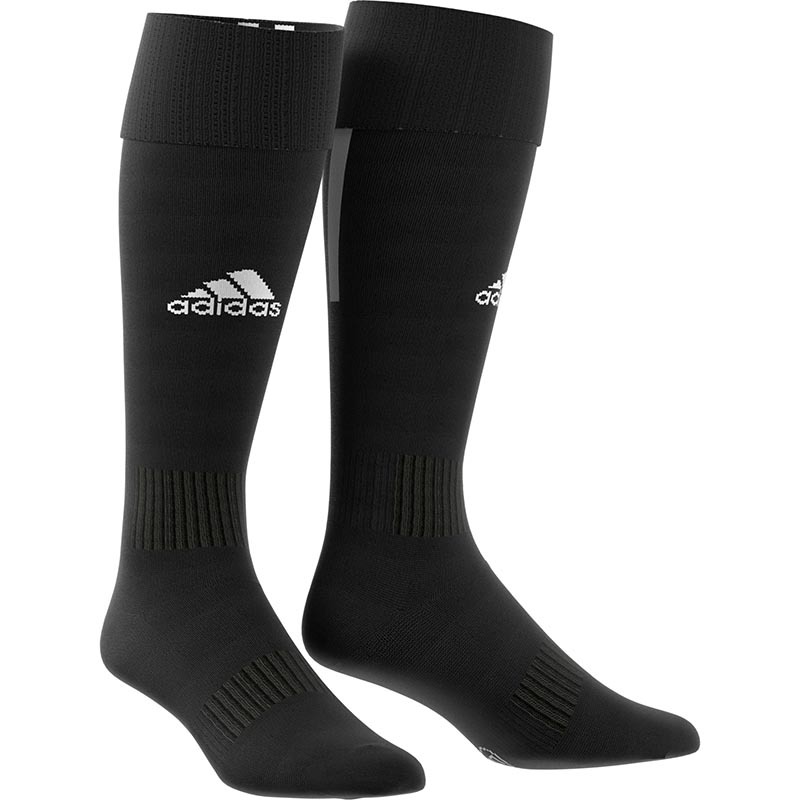 SOCKS
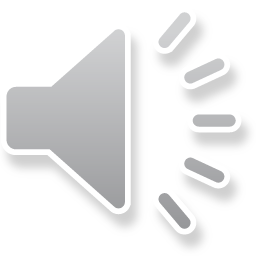 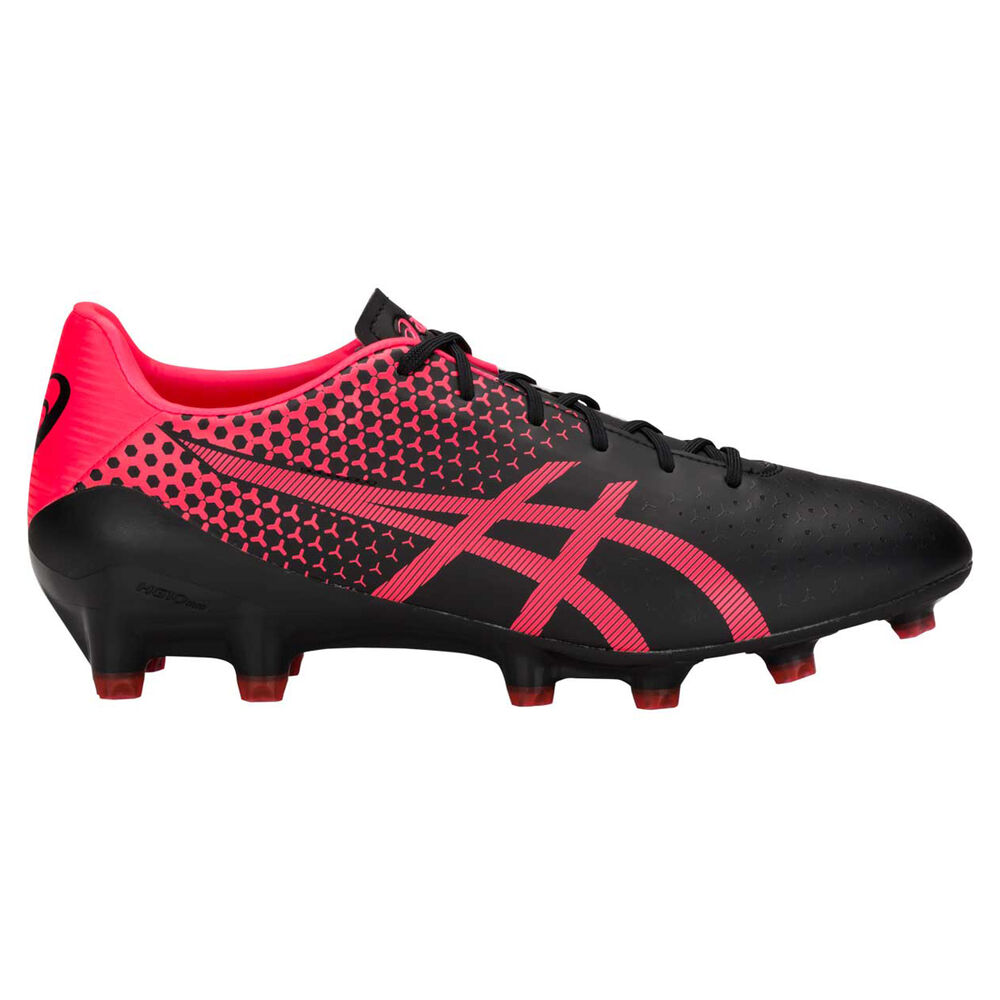 Football boots
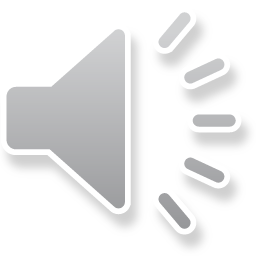 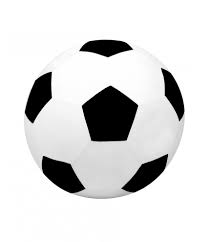 BALL
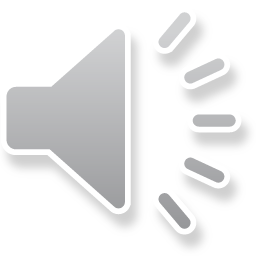 FIELD
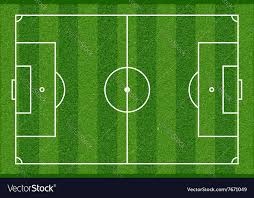 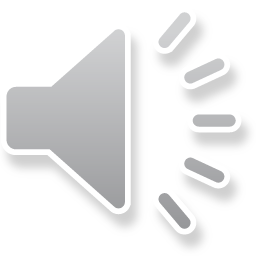 Point to…
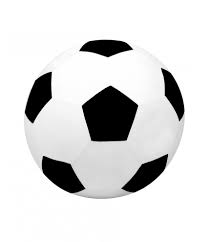 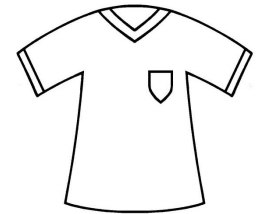 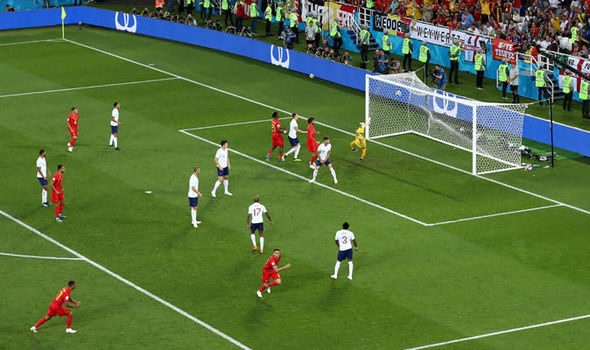 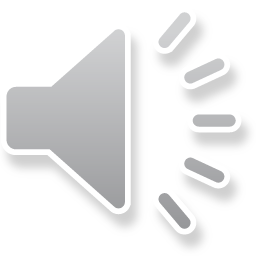 Point to …
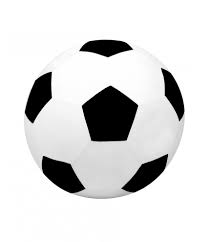 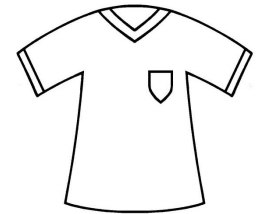 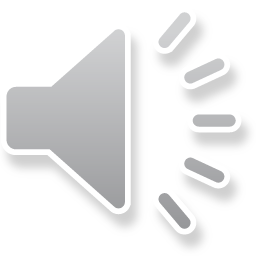 Point to…
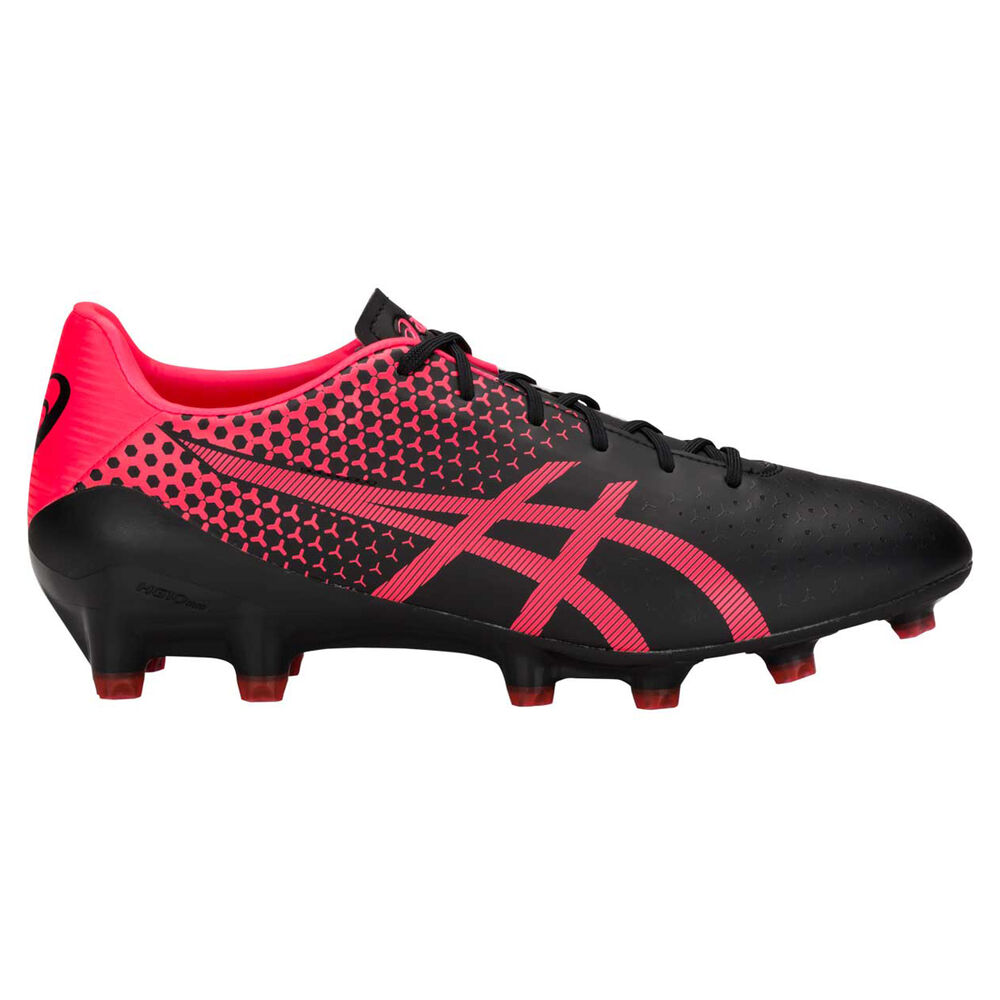 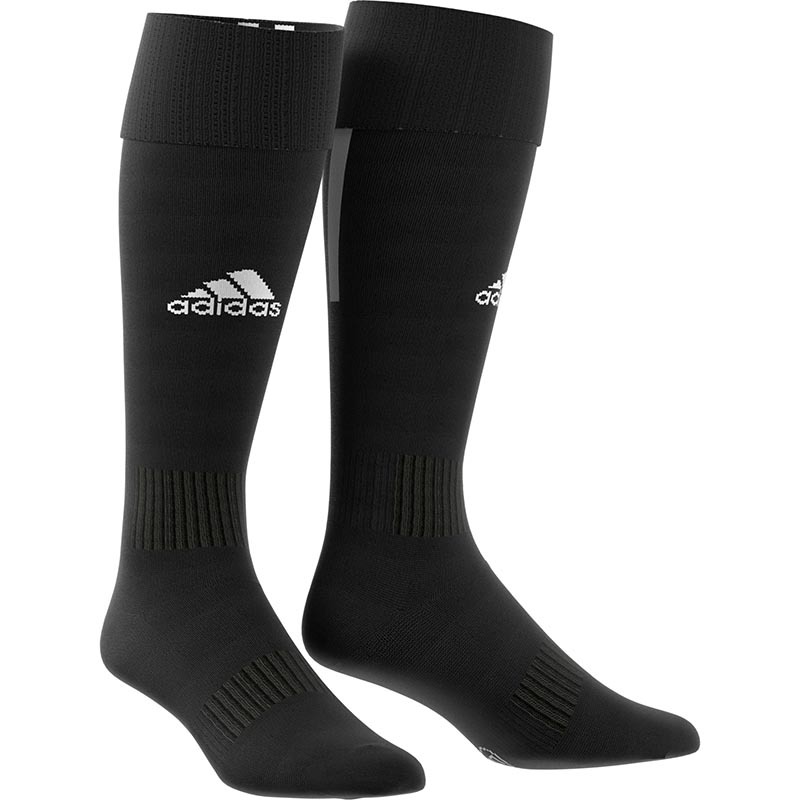 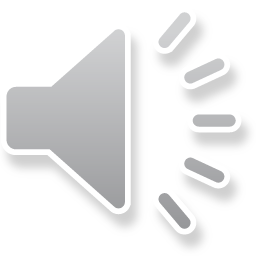 Draw a line from the words to the picture to label the football kit.
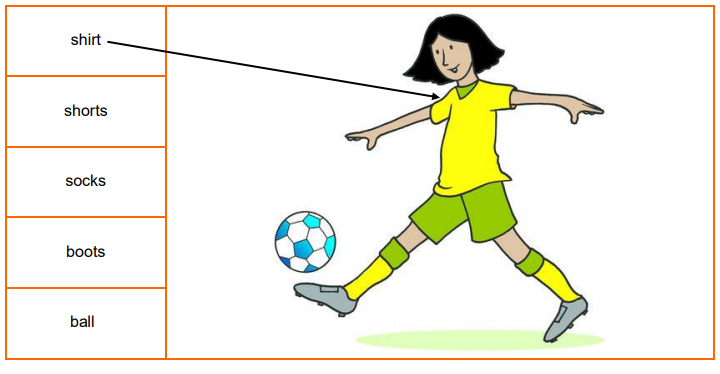 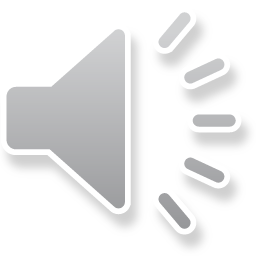 Design a football kit for your dream team
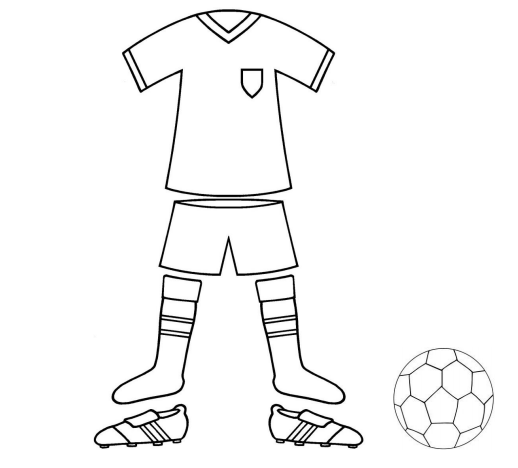 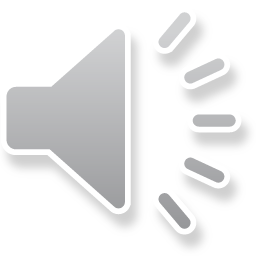 Good bye!
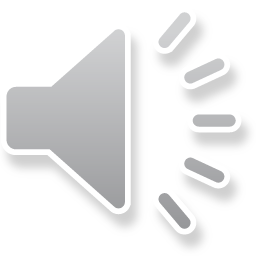